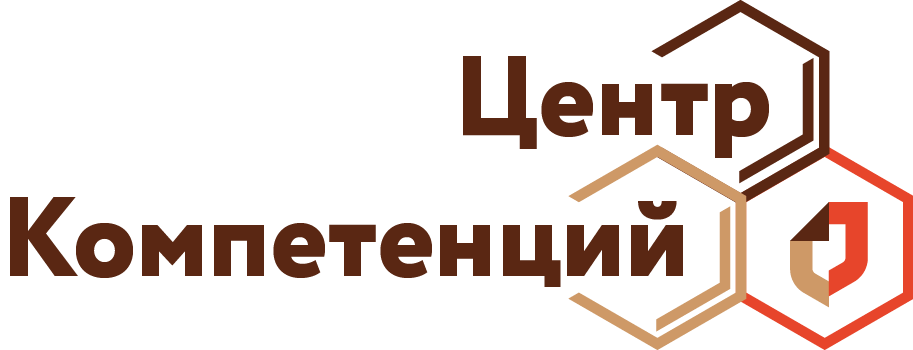 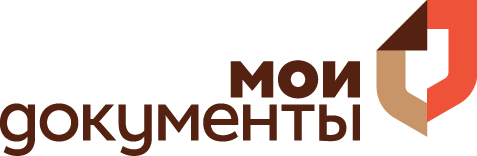 «Создание Ресурсного центра для инвалидов»
Махачкала
июнь 2019 год
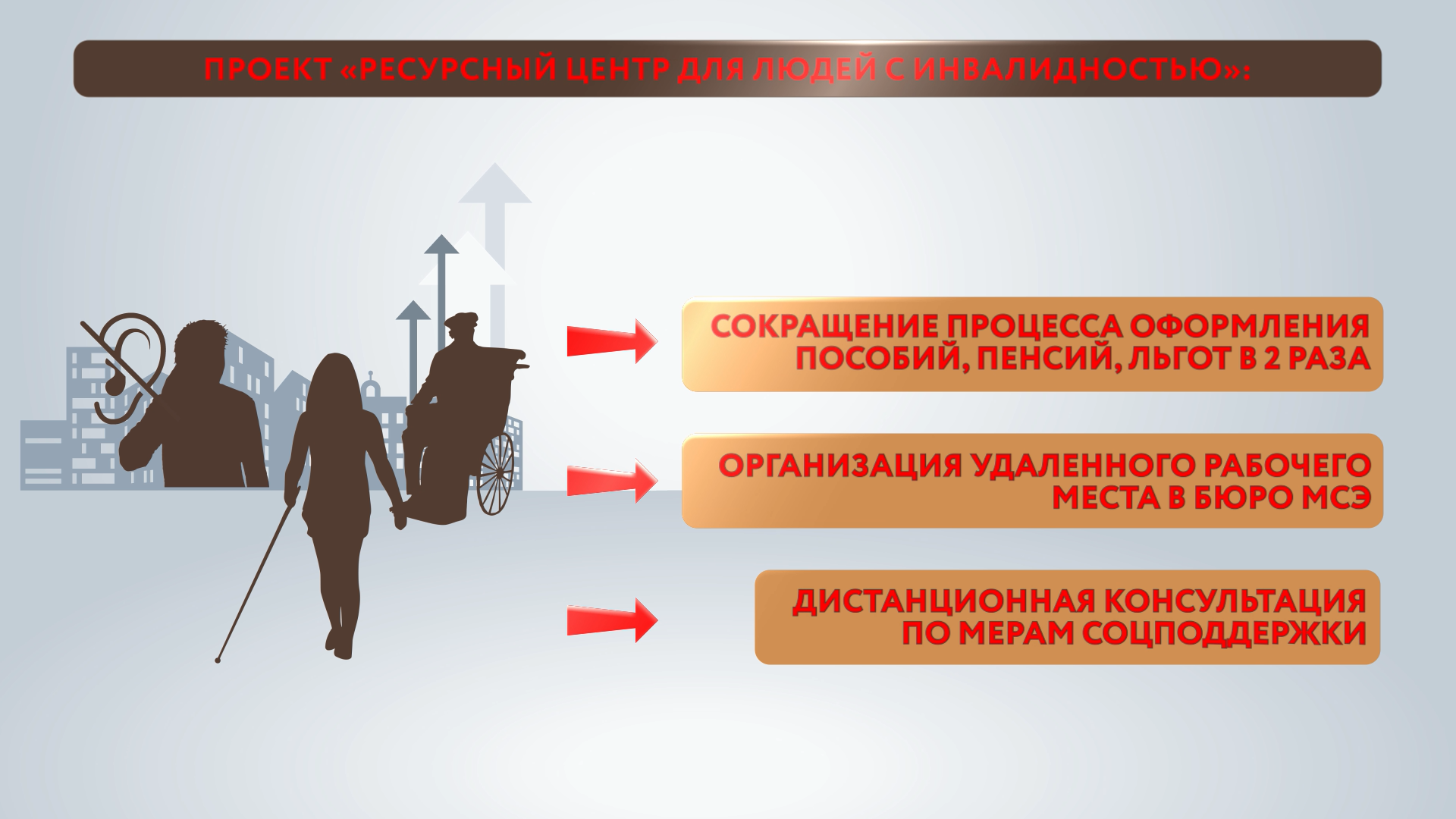 ОФОРМЛЕНИЕ ВЫПЛАТ (ПОСОБИЙ, ПЕНСИЙ, ЛЬГОТ)
  ПОСЛЕ ПОЛУЧЕНИЯ СТАТУСА ИНВАЛИДА
(БЫЛО – 20 ДНЕЙ)
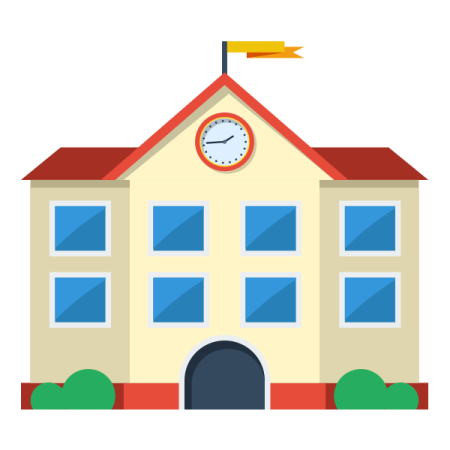 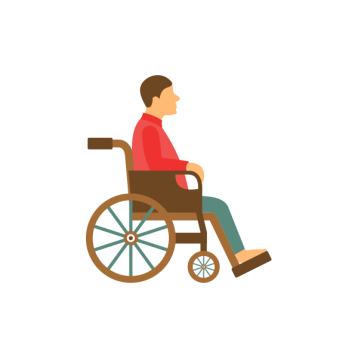 20 ДНЕЙ
Бюро МСЭ
ОФОРМЛЕНИЕ ВЫПЛАТ (ПОСОБИЙ, ПЕНСИЙ, ЛЬГОТ)
  ПОСЛЕ ПОЛУЧЕНИЯ СТАТУСА ИНВАЛИДА
(СТАЛО – 5 ДНЕЙ)
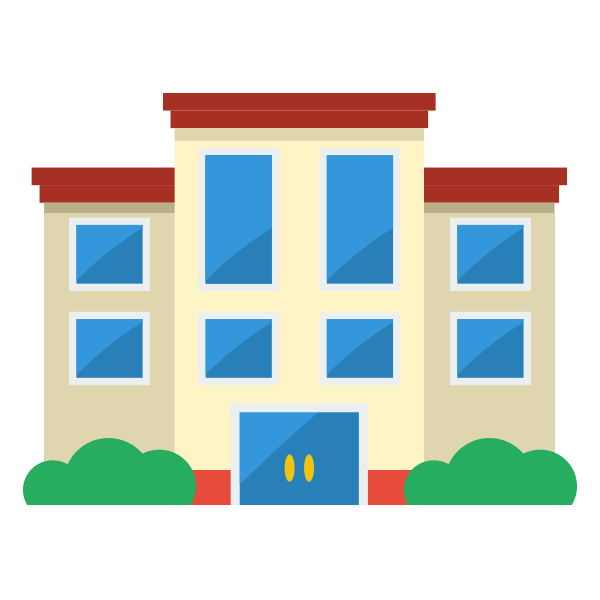 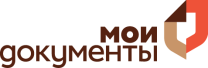 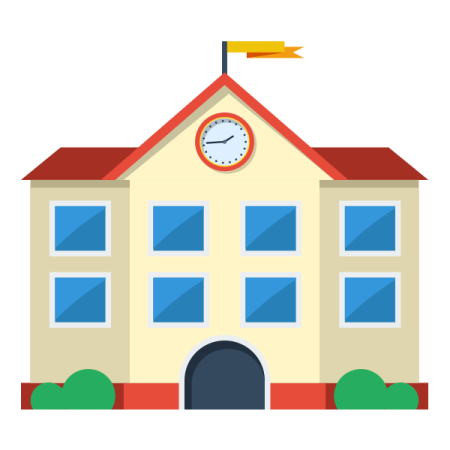 5 ДНЕЙ
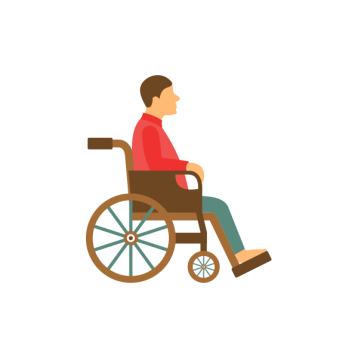 Ресурсный центр
Бюро МСЭ
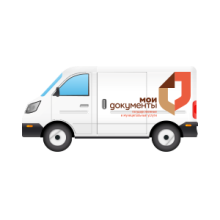